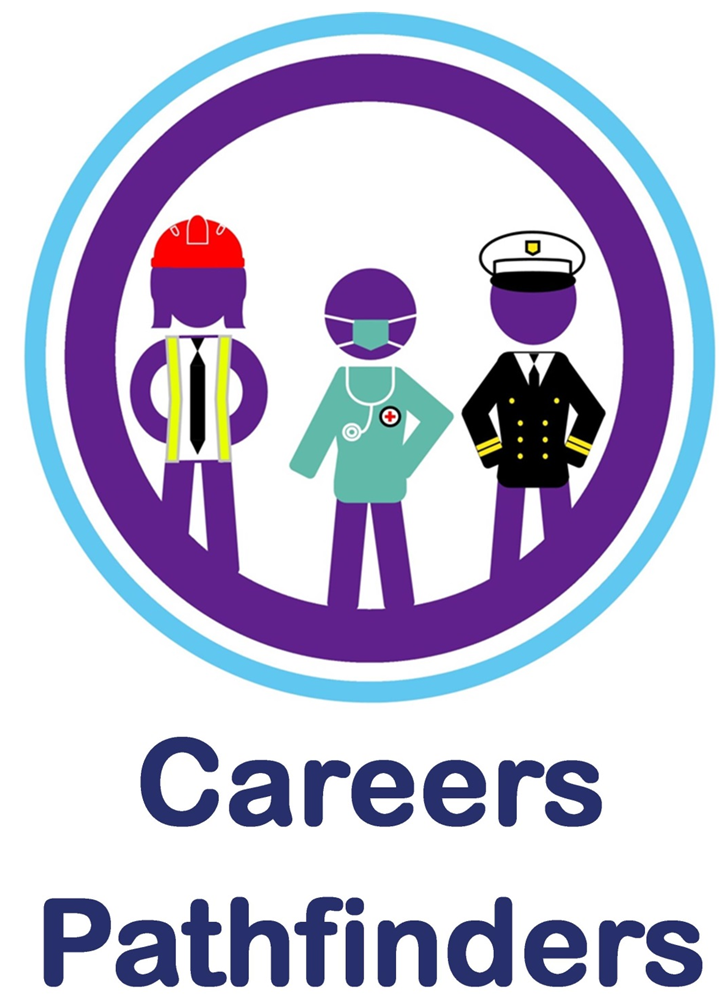 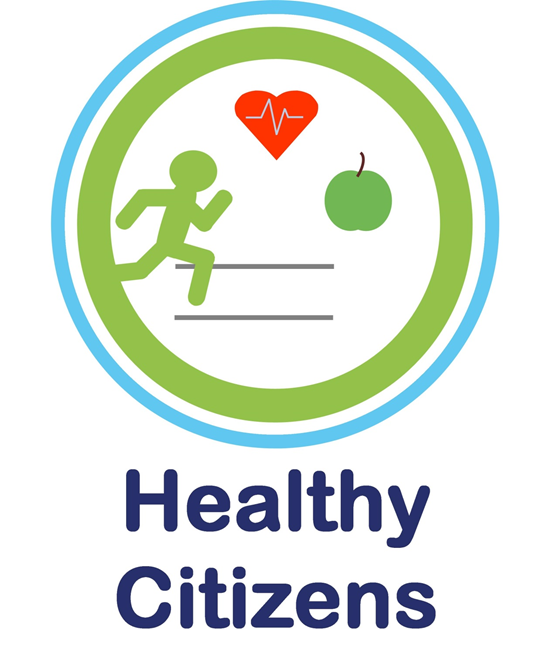 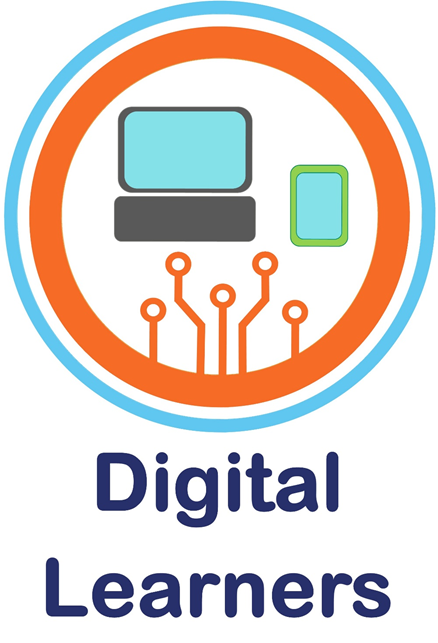 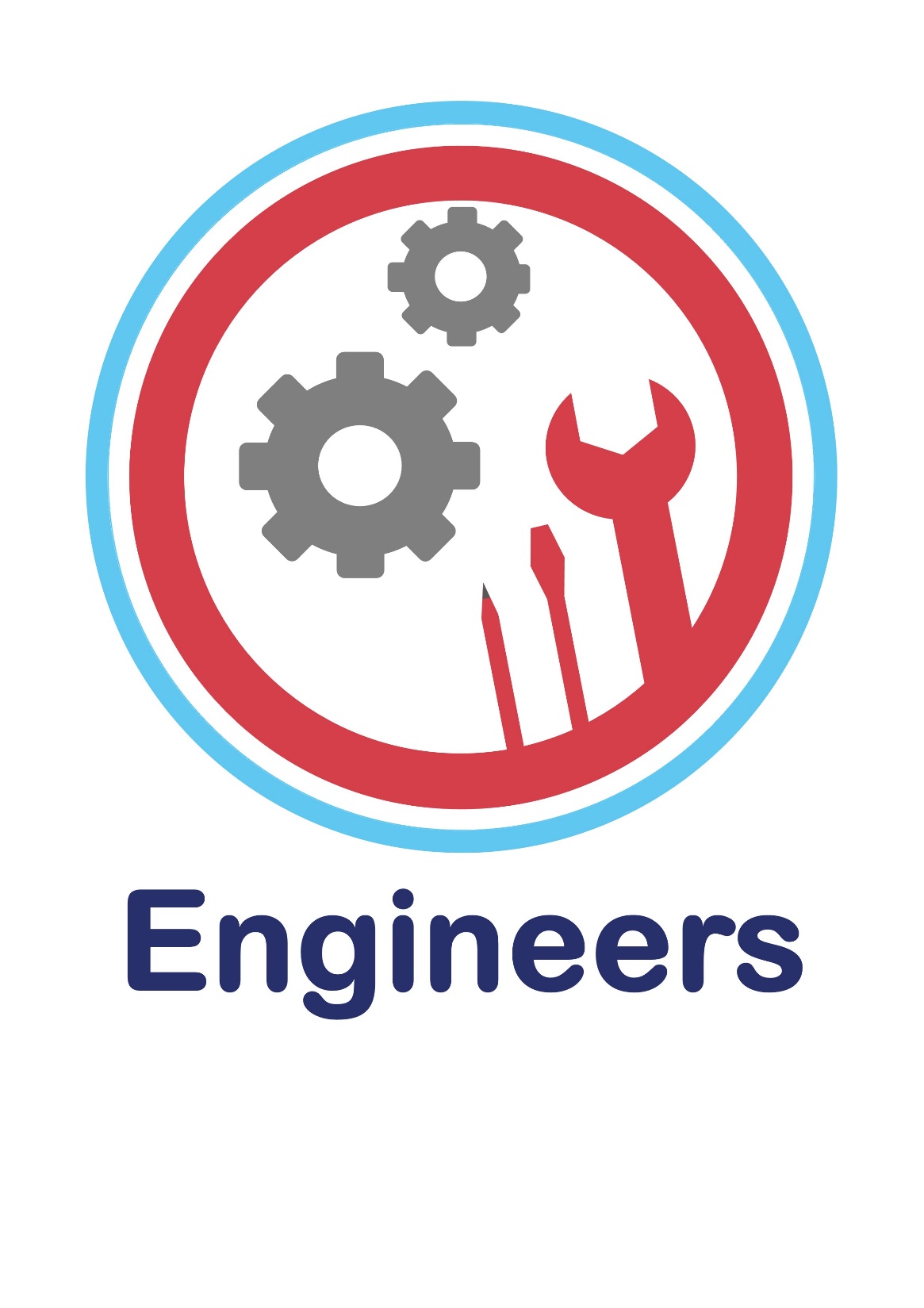 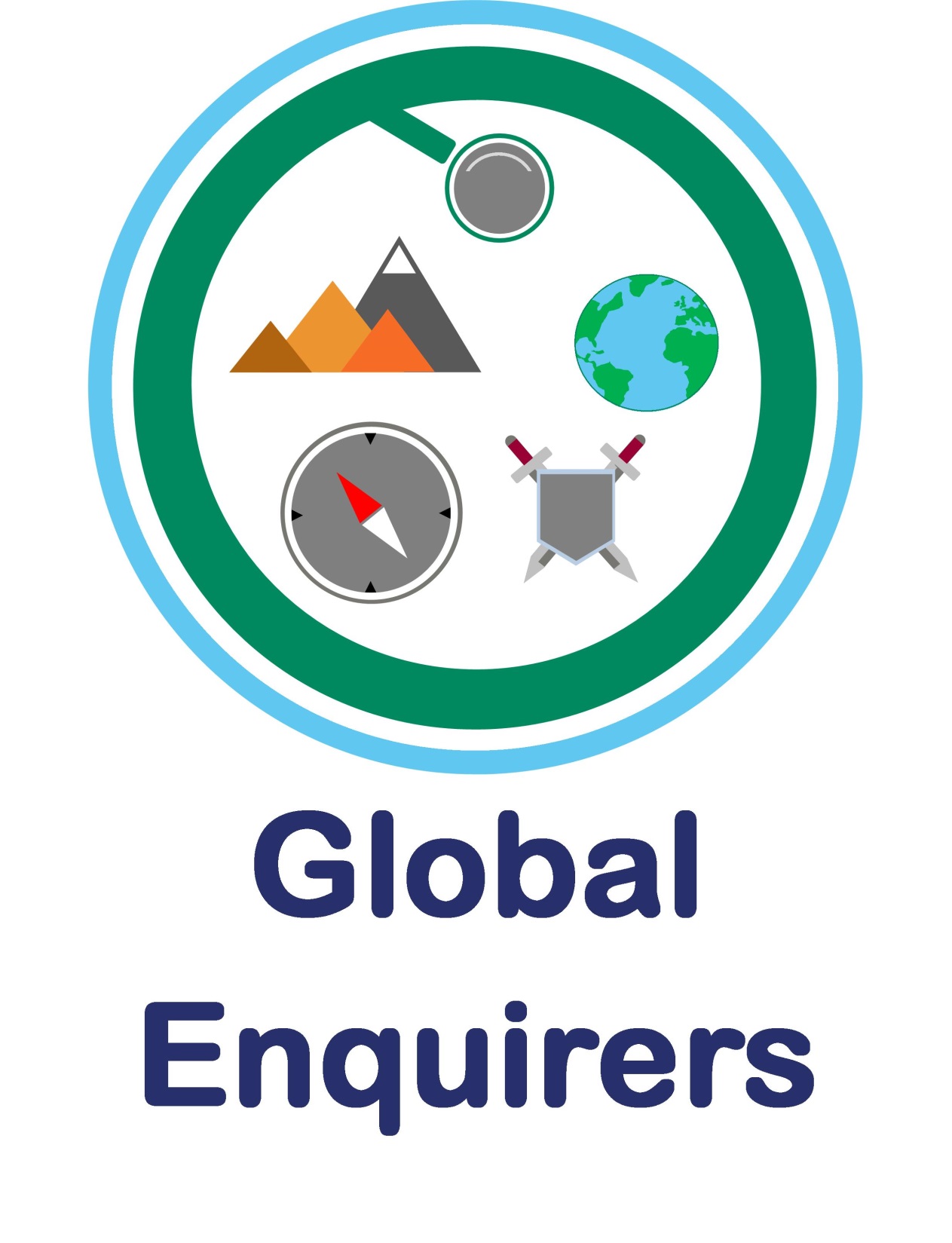 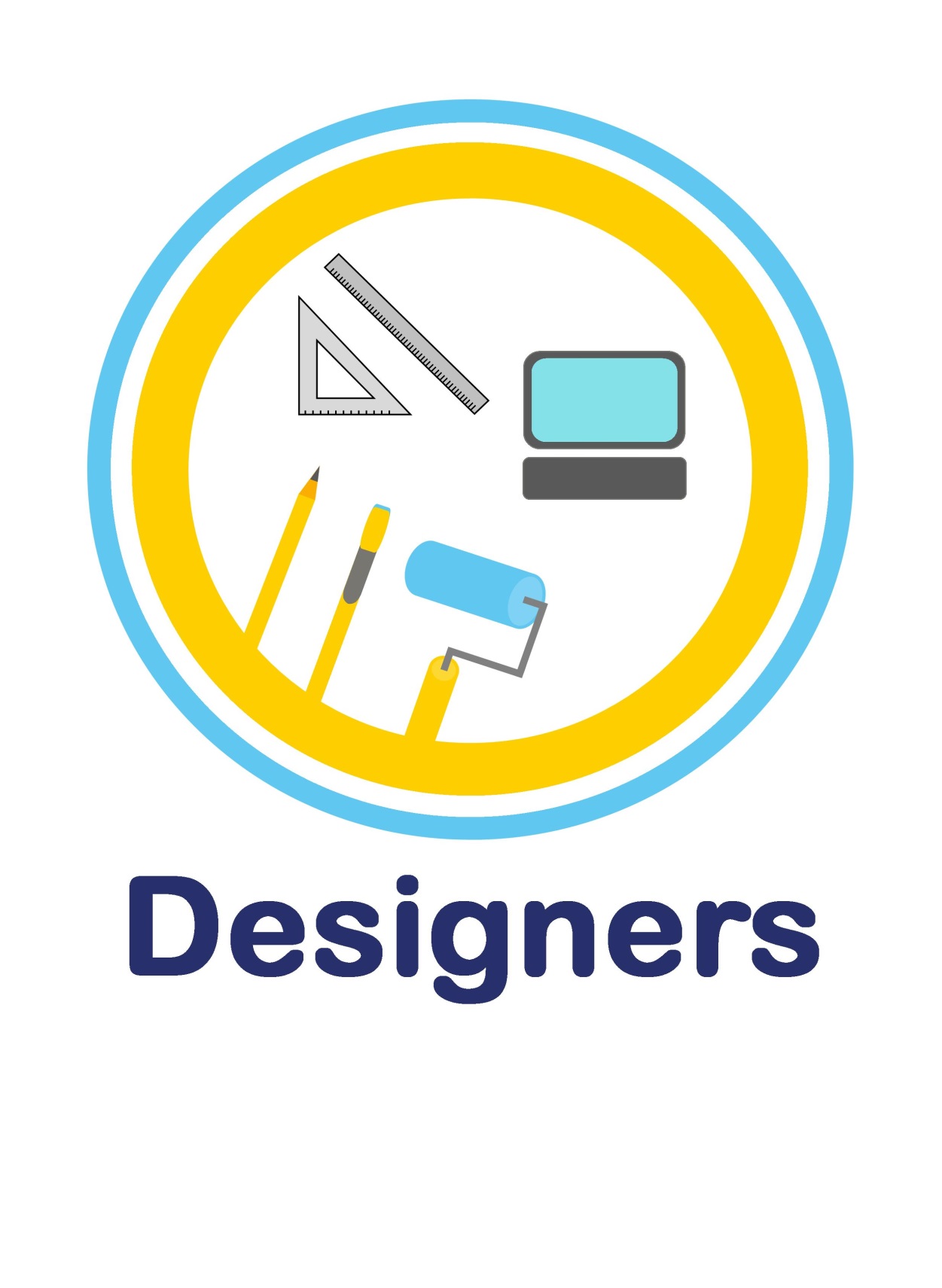 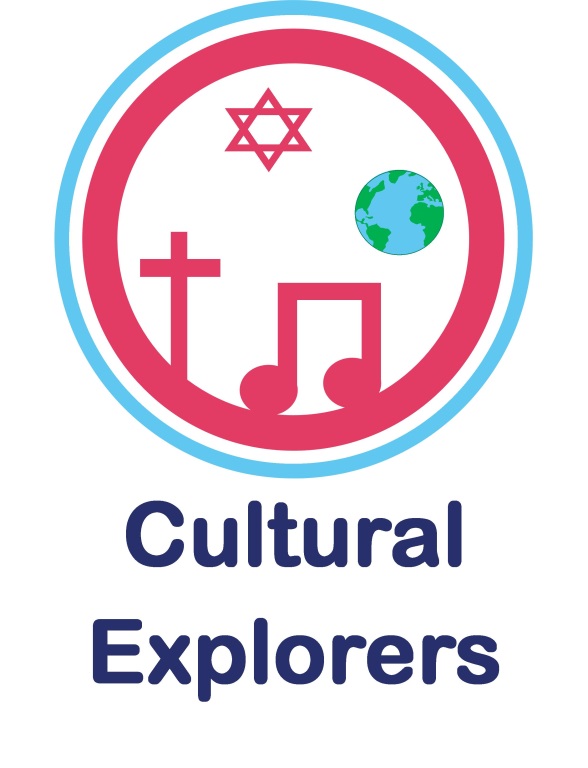 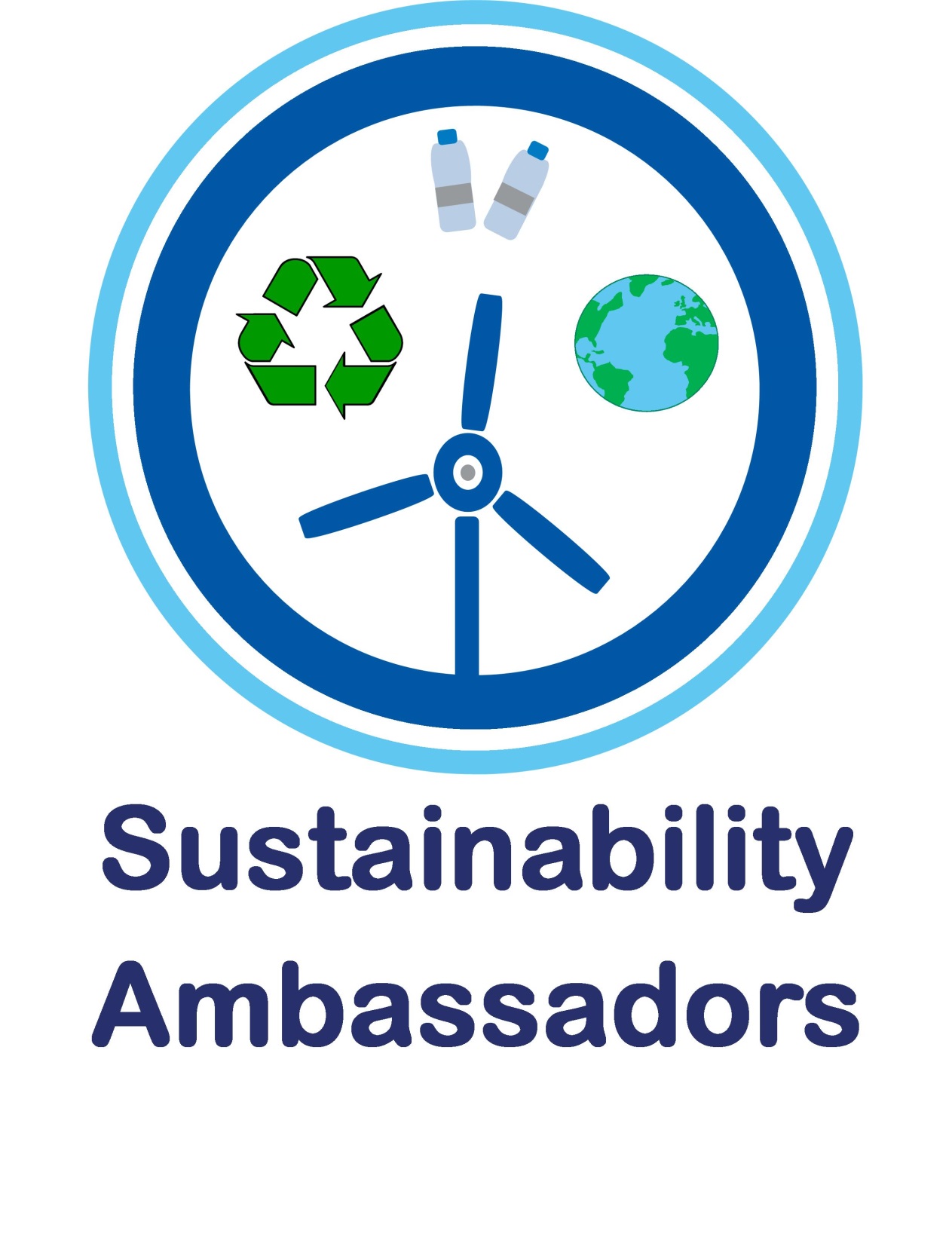 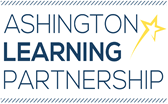 Medium Term Plan: Cultural Explorers: RE
What makes a text sacred? 

Using the K,S,U you have learnt in this unit of work, what makes a text sacred?  Demonstrate your understanding of the texts you have studied, a range of sources of wisdom and your own personal response.
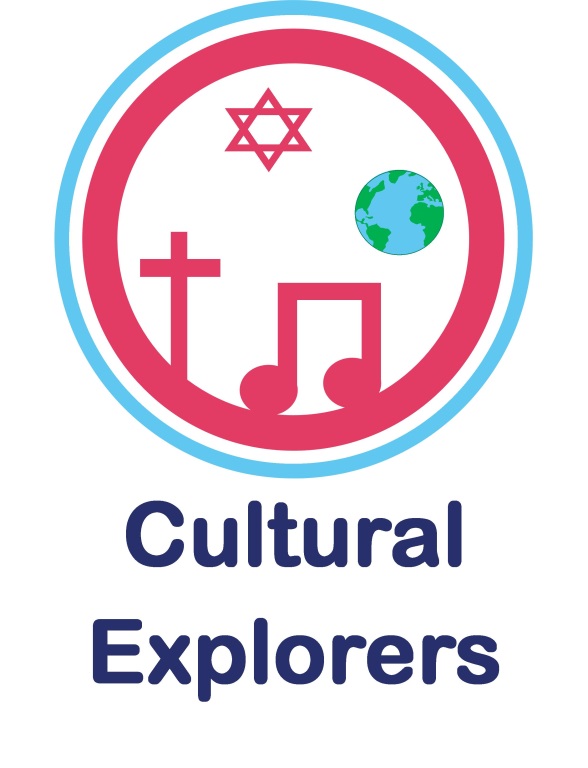 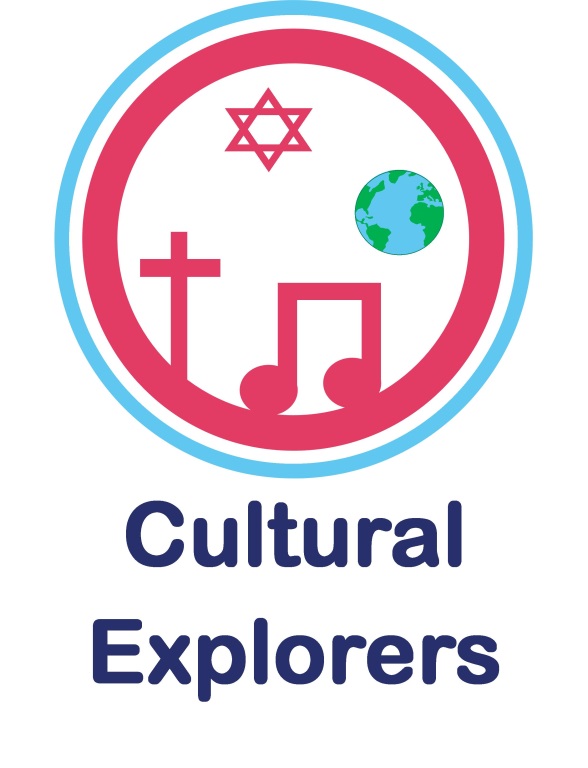 Transferable Knowledge:
Aspect of Study
Sacred texts and sources of wisdom
Personal resonance
Comparing religious ideas and traditions
Religions: Christianity, Judaism, Islam, Hinduism, Sikhism, Buddhism
Northumberland SACRE Curriculum Aims
Northumberland’s Agreed Syllabus for RE aims to ensure that all pupils and students: 

A. know about and understand a range of religions and worldviews, so that they can: describe, explain and analyse beliefs and practices, recognising the diversity which exists within and between communities and amongst individuals; identify, investigate and respond to questions posed and responses offered by some of the sources of wisdom found in religions and worldviews; appreciate and appraise the nature, significance and impact of different ways of expressing meaning. 

B. express ideas and insights about the nature, significance and impact of religions and worldviews, so that they can: explain reasonably their ideas about how beliefs, practices and forms of expression influence individuals and communities; express with increasing discernment their personal reflections and critical responses to questions and teachings about identity, diversity, meaning and value, including ethical issues; appreciate and appraise different dimensions of a religion or worldview. 

C.acquire and deploy the skills needed to engage seriously with religions and worldviews, so that they can: find out about and investigate key concepts and questions of belonging, meaning, purpose and truth, responding creatively; enquire into what enables different individuals and communities to live together respectfully for the well-being of all; articulate beliefs, values and commitments clearly in order to explain why they may be important in their own and other people’s lives..

During this area of study students should be taught to:

Understand the deep connection between a range of sacred texts and the impact these have on teachings, beliefs and communities.
Discuss, apply and present sensitively and thoughtfully a range of responses to religious ideas. 
Consider and discuss a range of features of religion to explore and show understanding of similarities and differences within and between different religions.
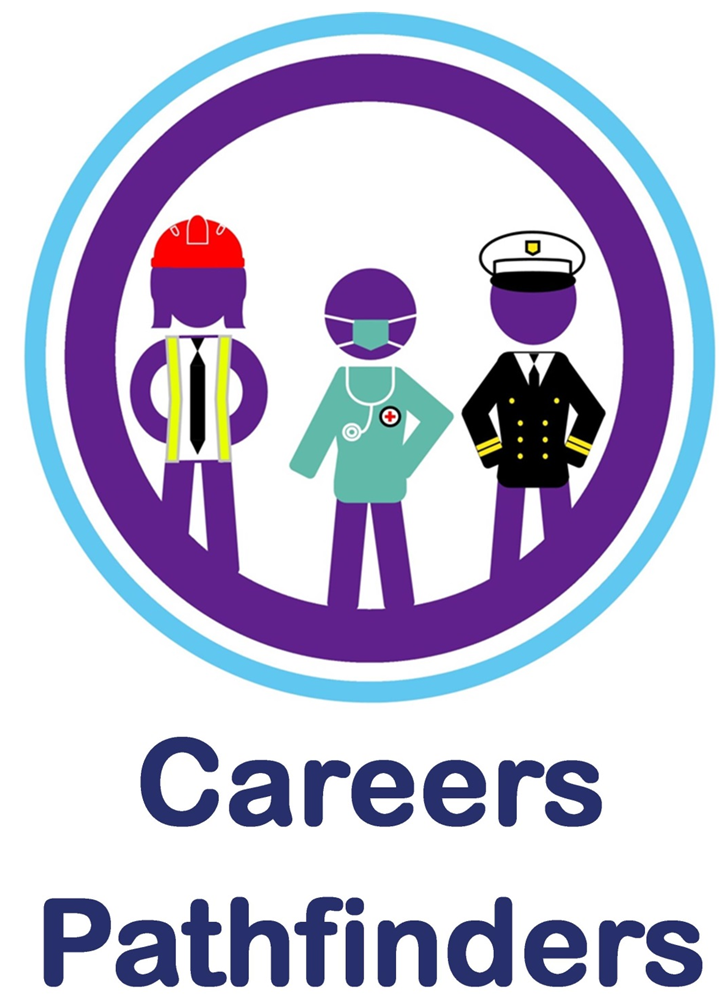 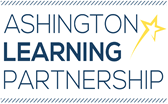 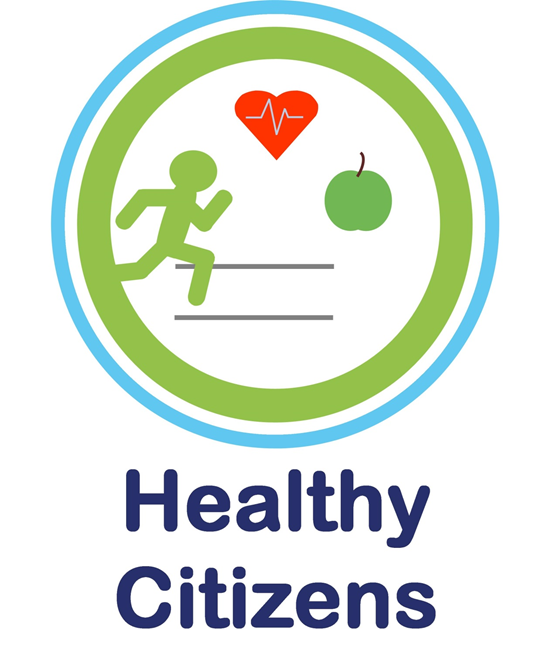 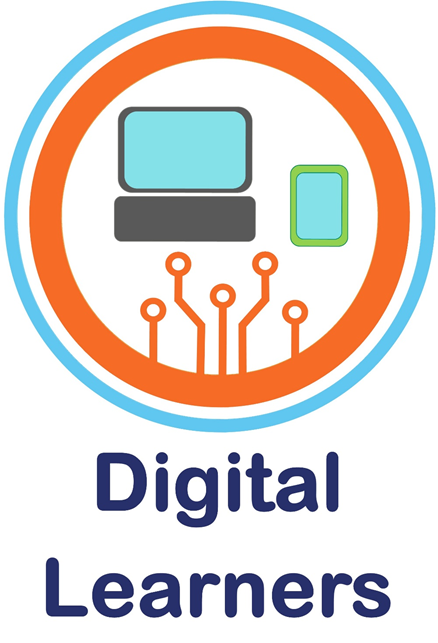 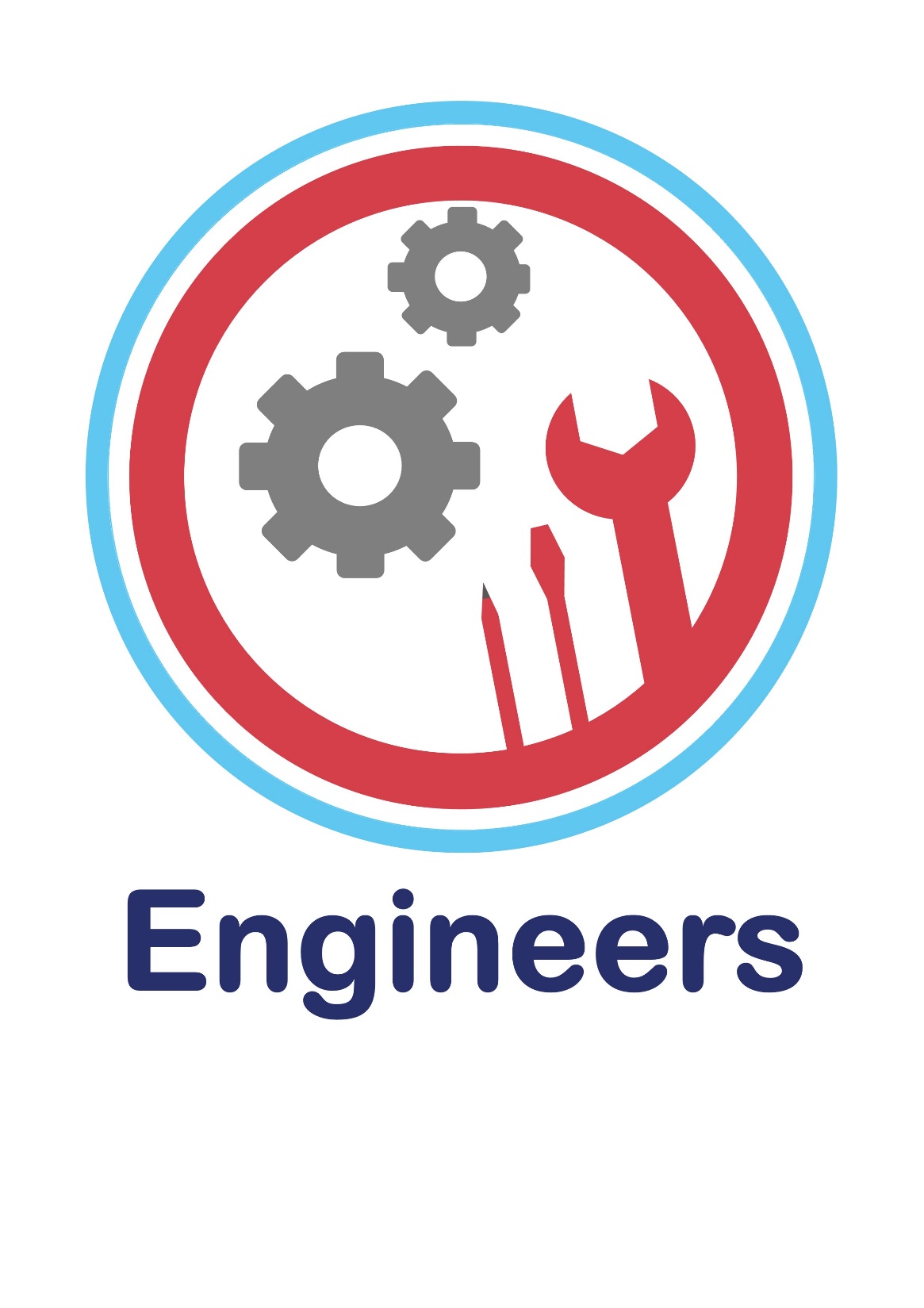 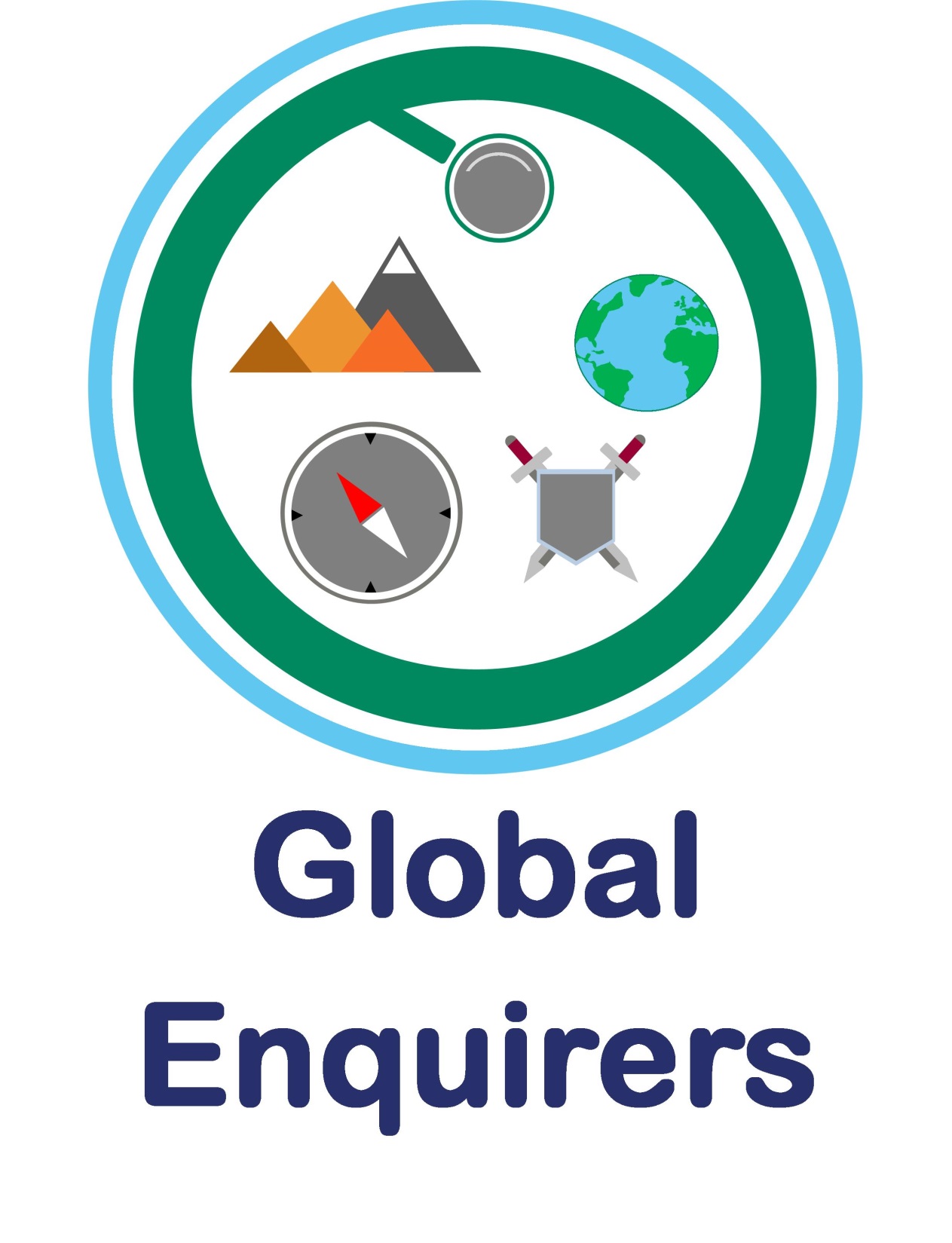 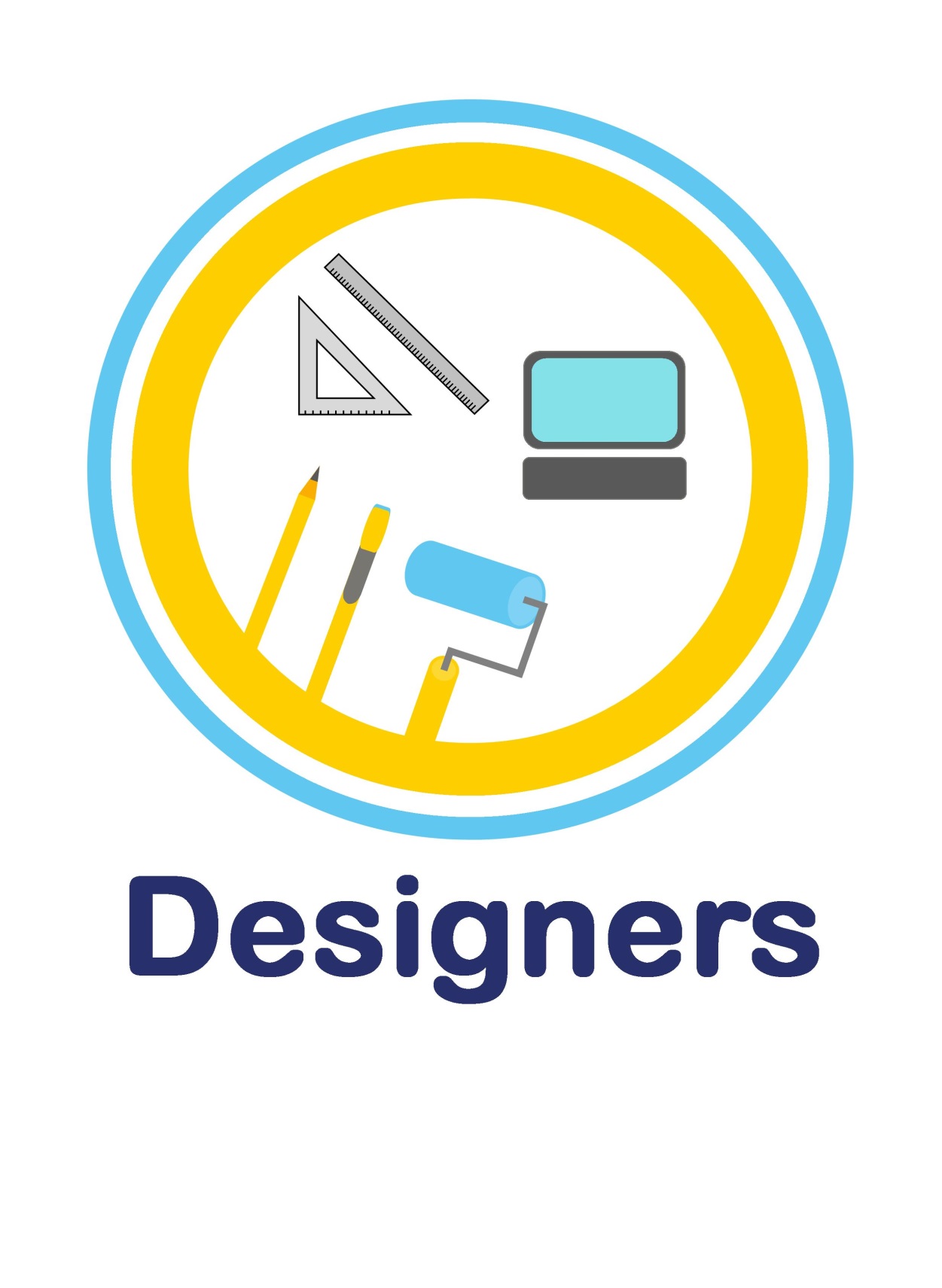 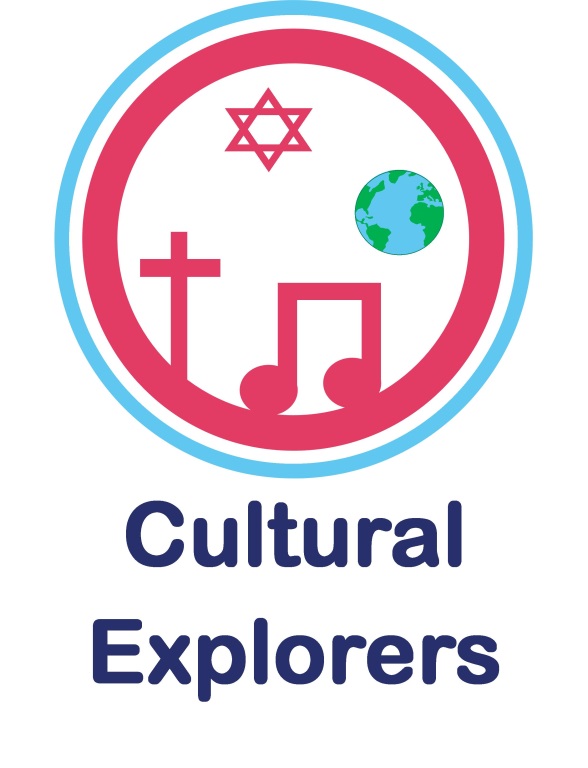 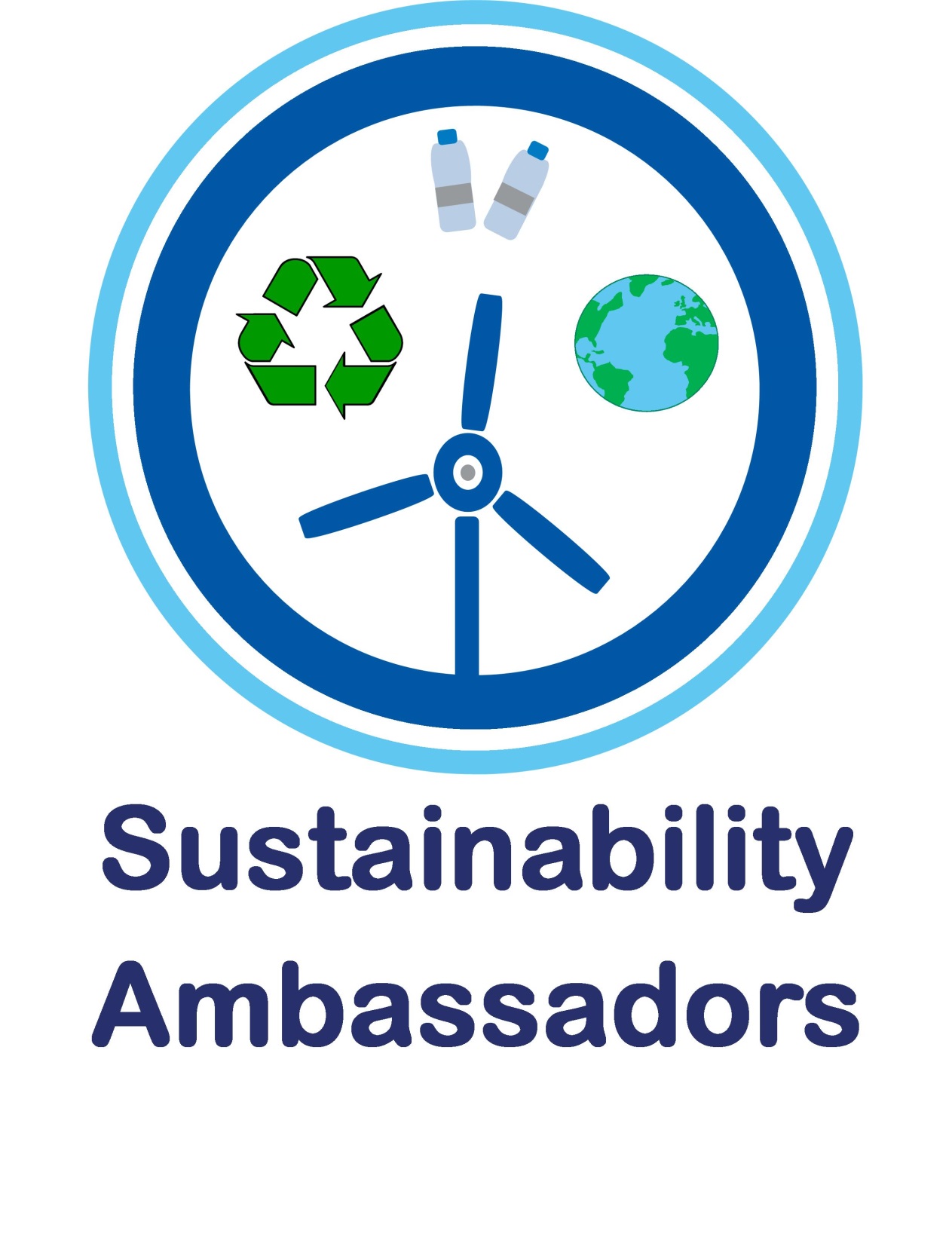 Substantive Knowledge (subject-specific)


That the bible is a sacred text for Christians, why this is and how it impacts on Christian lifestyles, rituals and traditions. 

That the Torah is a sacred text for Jews, why this is and how it impacts on Jewish lifestyles, rituals and traditions. 

That the Qur’an is a sacred text for Muslims, why this is and how it impacts on Muslim lifestyles, rituals and traditions. 

That the Vedas are a sacred text for Hindu, why this is and how it impacts on Hindu lifestyles, rituals and traditions. 

That the Guru Granth Sahib is a sacred text for Sikhs, why this is and how it impacts on Sikh lifestyles, rituals and traditions. 

That the sutras are a sacred text for Buddhists, why this is and how it impacts on Buddhist lifestyles, rituals and traditions.
Disciplinary Knowledge?
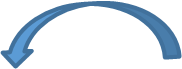 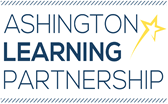 Real World Links:

Pupils will explore texts that are sacred and traditions shared by children in the Trust.
Opportunities to discuss people who have different beliefs - what to do when we disagree and how to react responsibly (Thrive). 

Pupils can make links to other books that have significant meaning to people.
Communication – understand and respect that people have different views.
Team-working – respect and listen to other
Opportunities to apply Skills for Life during enquiry learning lessons.
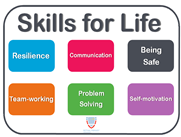 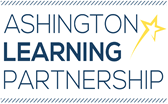 OPAL links

TBC
Influential Figures

Various Sikh Gurus - why are there so many? 
Apostles - why did they write the gospels?
Mohammad - Why is one person’s word sacred?
Buddha - Why is one person’s word sacred?
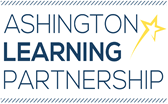 Curriculum Coverage

(Previous, expected and what follows on)
Prior Religion-specific Coverage
Religion-specific Coverage
Subsequent Religion-specific
Coverage
Bible stories across KS1 
Easter story [R-Y4]
Biblical teachings on forgiveness [Y4]
That Jewish sacred knowledge comes from the Torah. 
That Buddhist sacred knowledge comes from the sutras, Buddha and the 8-told path.
Sikh teachings from the Guru Granth Sahib and the connection to commitment [Y5]
Depth study of the Magi[Y5]
Biblical and Rabbinic teachings on forgiveness [Y5]
Sikh stories given by sacred text [Y5]
Muslim teachings on Hajj from the Qur’an. [Y6]
That the bible is a sacred text for Christians, why this is and how it impacts on Christian lifestyles, rituals and traditions. 
That the Torah is a sacred text for Jews, why this is and how it impacts on Jewish lifestyles, rituals and traditions. 
That the Qur’an is a sacred text for Muslims, why this is and how it impacts on Muslim lifestyles, rituals and traditions. 
That the Vedas are a sacred text for Hindu, why this is and how it impacts on Hindu lifestyles, rituals and traditions. 
That the Guru Granth Sahib is a sacred text for Sikhs, why this is and how it impacts on Sikh lifestyles, rituals and traditions. 
That the sutras are a sacred text for Buddhists, why this is and how it impacts on Buddhist lifestyles, rituals and traditions.
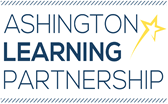 Language Plan
Sequence of Teaching and Learning
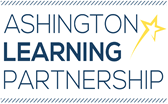 Sequence of Teaching and Learning
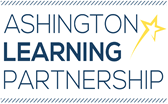 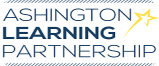